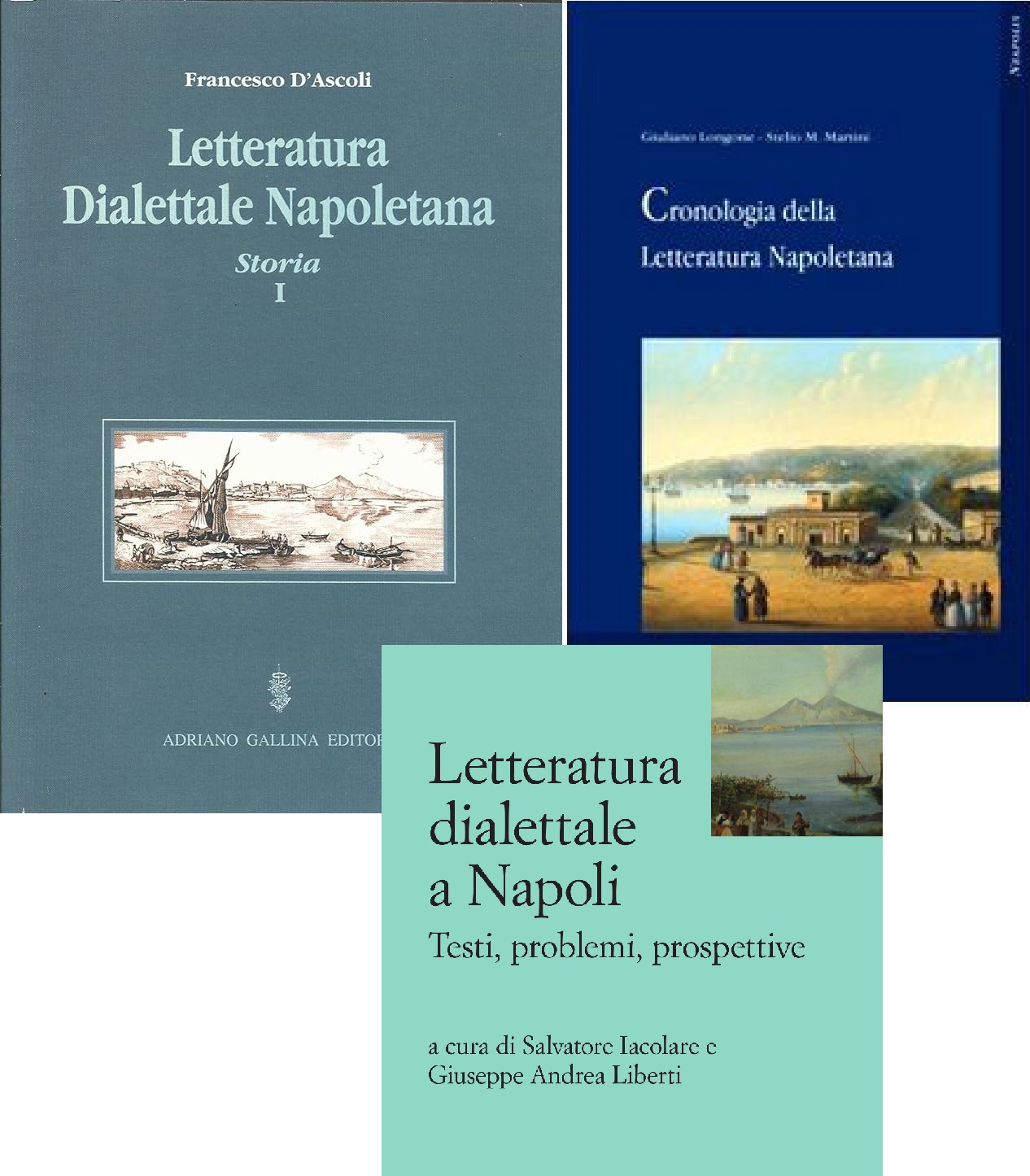 Breve panorama della letteratura napolitana dal XVI secolo in poi (1)
P. A. CARACCIOLO (SEC. XV) – BRANI DALLA FARSA DELLA CITA E DEL CITO
UNITRE NAPOLI – A.A. 2023-24 – CORSO DI LINGUA E CULTURA NAPOLITANA – PROF. ERMETE FERRARO
1
2
PIETRO ANTONIO CARACCIOLO (1460-1525) <<Farsa dove se introduce una Cita, lo Cito, una Vecchia, uno Notaro, lo Prèite con lo Yacono et uno Terzo>>
CITA Donna Mattalena mia; dove vai per questa via così affannata? Che cosa t’è incontrata? MATTALENA Per trovarte venea, ch’aio ad parlarete. 
CITA Et de che cosa? 
MATTALENA Sera me disse Rosa, mia vicina, ca tu da hieri matina te sposaste. Perché non me mannaste ad convitare, ca te venea ad fare compagnia? 
CITA Ah, cara sora mia, non è, non è: cride ca senza te mai lo facesse? Che nance me venesse la quartana tutta questa semmana! È be’ lo vero ca nce tengo pensiero de lo fare, ma non vorria pigliare per marito se non se Vito de Baptista, ch’è iovene de vista; et se tu voy, consolarmende poy, et este amico. 
MATTALENA Cierto che m’è amico: lo haio amato commo mme fosse stato proprio figlio e dòtte per consiglio che lo faczie, ch’è omo de solaze et stima honore, et a me porta ammore como a mamma, et cussì anchor me chiamma. Io voglio andare per posserli parlare. Ve’lo llà! O Vito, un poco cqua t’hai d’accostare: non posso camminare, figlio, affretta. Cosa che te diletta te dirraggio, ma ccà lo veveraggio! 
CITO Sia con Dio, se lo meriti et io ne son contento. 
MATTALENA Figlio, hor aude e sta attiento. Io creo che tu per fama e per virtú sa’ chi so’ stati li parenti honorati di Rencella, vicínata: epsa e bella, et è maxara, et io la tengo cara comm’a sore: essa te porta ammore et à appetito pigliarte per marito, se ne vòy affastio de li toy. Essa te vòle et io poco parole voglio fare; fallo, non ce tardare!
3
CITO Matre mia, tanta è la cortesia che vui me usate che so’ ben guadagnate li chianelli: voglio che l’hagi belli; saczi ch’io non tengo altro desio se non de havere Renczella per mugliere, et però presto va’, conclude, che in questo io me te do quanta potestate ho, et si è cossí, da mia parte lo di’ ch’a me me pare milli anni d’afferrare lo partito. Io ve haio ben sentito. 
MATTALENA Hor cossí sia. Aude, Rencella mia, la cosa è facta: e cqua con non c’è nulla mbracta, ‘mperò è costricto pigliarte ed hamme ditto ca te vòle senza troppe parole, et have a caro che ‘l prèite e lo notaro ingimente vengano prestamente. 
CITA E che aspettammo? Nui troppo ce tardamo: ecco un carlino, vattende cqua vicino et chiamand’uno. Cqua non ce è nesciuno. 
MATALENA Cqua non ce è nesciuno. Oh, chi è chillo? O notaro Fiorillo, aspetta, aspetta: non avere tanta fretta a camminare! 
NOTARO Ènce da guadagnare, ché nce vengo? 
MATTALENA Dui tornisi te tengo apparecchiati. 
NOTARO Siati li ben trovati. Che s’à a fare? 
MATTALENA Havite a stipulare un matrimonio. 
NOTARO E nc’è alcun testimonio cqua presente? 
MATTALENA Non vide tanta gente cqua a lo torno? 
NOTARO Vui che siete a lo torno qui in presentia, ognuno ad audientia s’apparecchie de prestarme l’orecchie in questa parte per fin che queste carte havrò lette. Oggi che so’ li sette de febraro, che ven dapo’ jennaro, in presenti anno che corre senza affanno, la ditta Cita se obbliga a la sua vita non mancare de maje s’accarezzare co lo Cito, se proprio isso ha appetito de pigliarla la novte et abbracciarla; e quanno in vario facesse lo contrario, che isso possa romperle tutte l’ossa e la cacciare, e dapo’ se pigliare per mogliere chi le fosse in piacere.
4
UN TERZO Item promette et iura qua davante che si essa qualche amante vo’ pigliare, de non se ne accorare; e se accascasse che isso maje la trovasse ne lo letto, promette altro dispetto non le fare se non de se n’andare e stare fore per quattro o cinque ore e non tornare se no’ lo fa chiamare. Ma de patto vole che zò ch’ha fatto la mogliere de farcelo assapere sia costretta. 
CITA Puro che me prometta non m’accidere! 
CITO Io me ne voglio ridere! 
-----------------------------------

Testo tratto dal sito > https://www.liberliber.eu/mediateca/libri/c/caracciolo/farsa_dove_se_introduce_etc/pdf/farsa__p.pdf 
Cfr. testo in: Francesco D’Ascoli, Letteratura Dialettale Napoletana, Testi (II tomo), Napoli, A. Gallina ed.1966, pp. 33-36
Cfr. biografia di P. A. Caracciolo > https://it.wikipedia.org/wiki/Pietro_Antonio_Caracciolo 
SERGIO BRUNI - STO CORE MIO - NO POLICE - VILLANELLA CH'ALLA ACQUA VAIE
https://www.youtube.com/watch?v=5KPUSB5On8Y
5